Waterways Events
Captain Jim Suber
Waterways Coordinator
DERELICT VESSEL REMOVAL
INTERCOASTAL WATERWAY
FWCC CASE
$6000.00
FWCC GRANT
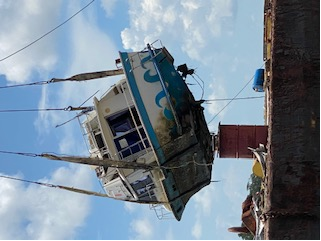 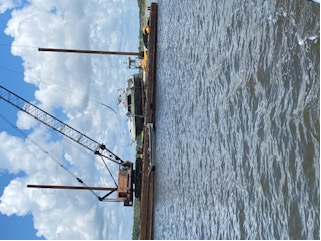 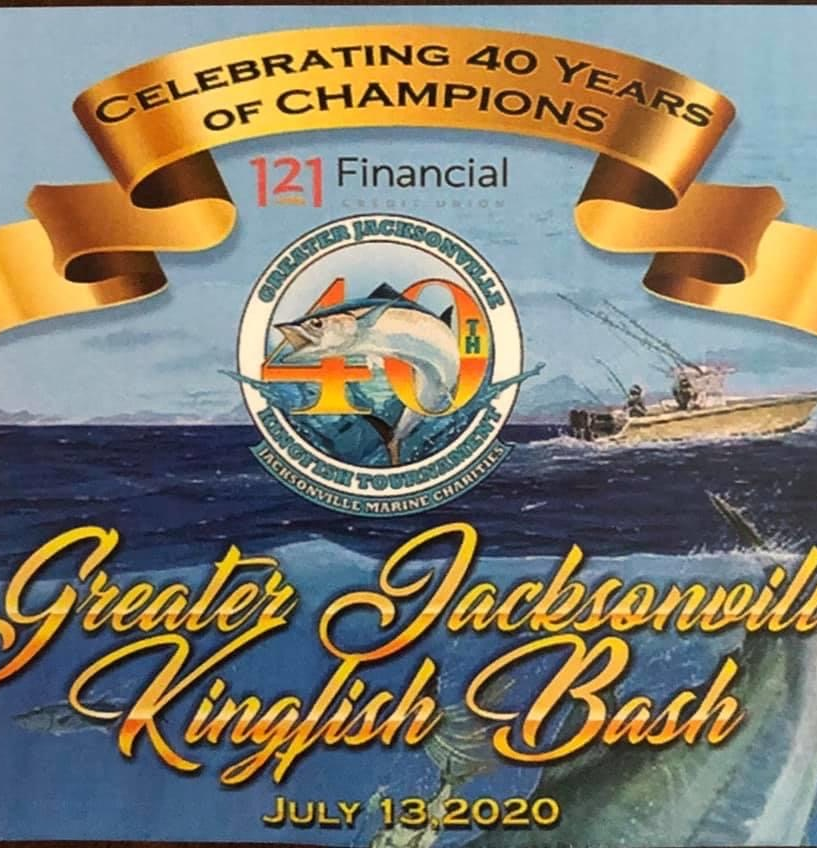 8 TOURNAMENTS IN ONE WEEK
MEDIA AND SPONSOR DAY
KINGFISH BASH
PAST CHAMPIONS TOURNAMENT – 40 ANGLERS
HIGH ROLLER – 30 ANGLERS
JR. ANGLER TOURNAMENT
TWO DAY GENERAL TOURNAMENT
RED SNAPPER TWT
LADY ANGLER TOURNAMENT
REDFISH TOURNAMENT
OVER $300,000.00 IN PRIZES AND AWARDS
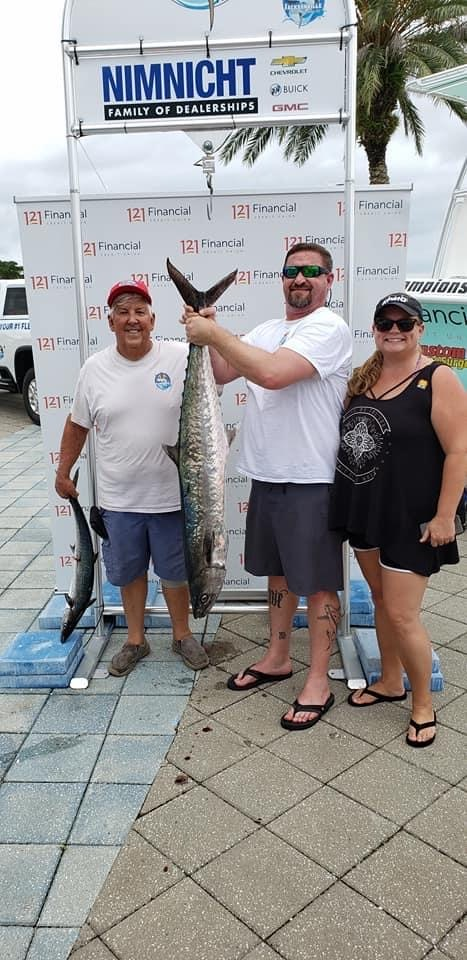 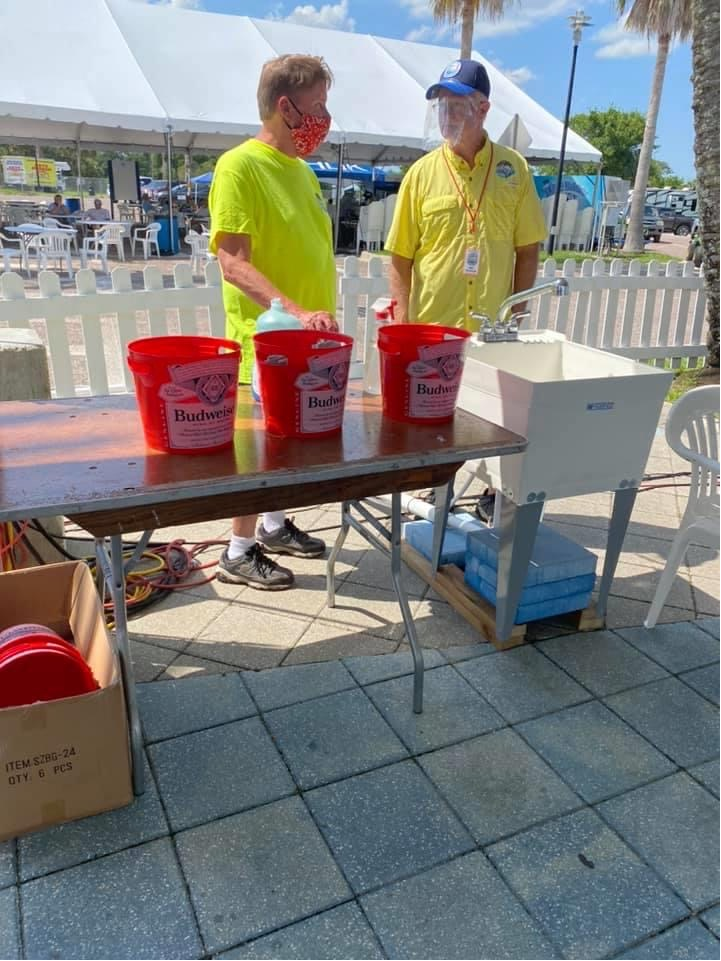 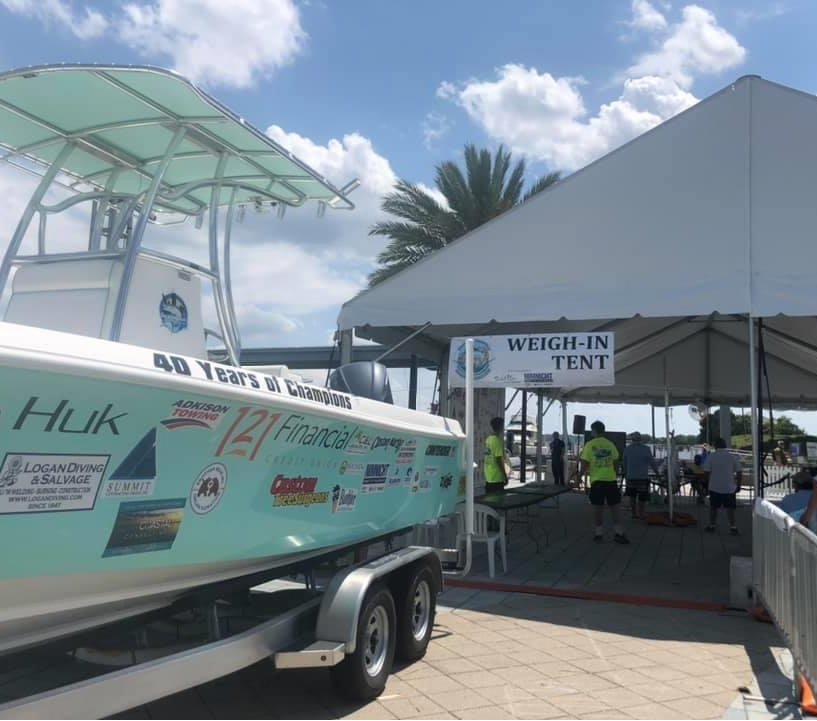 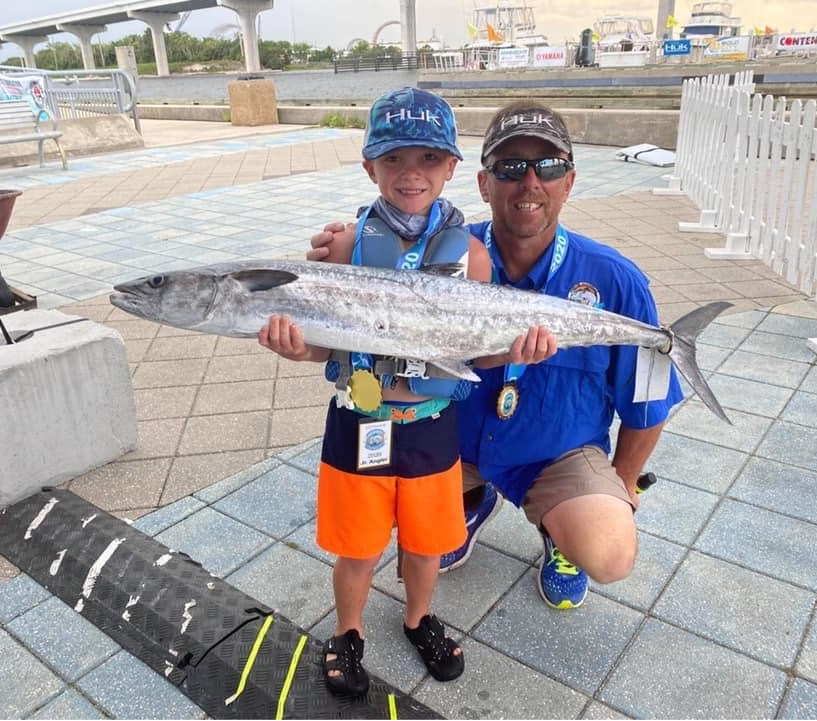 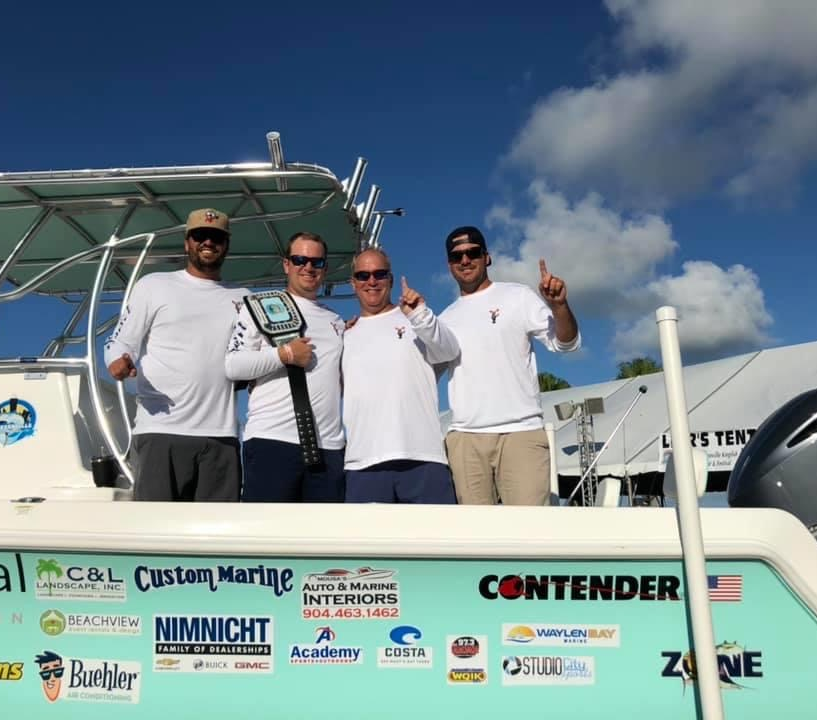 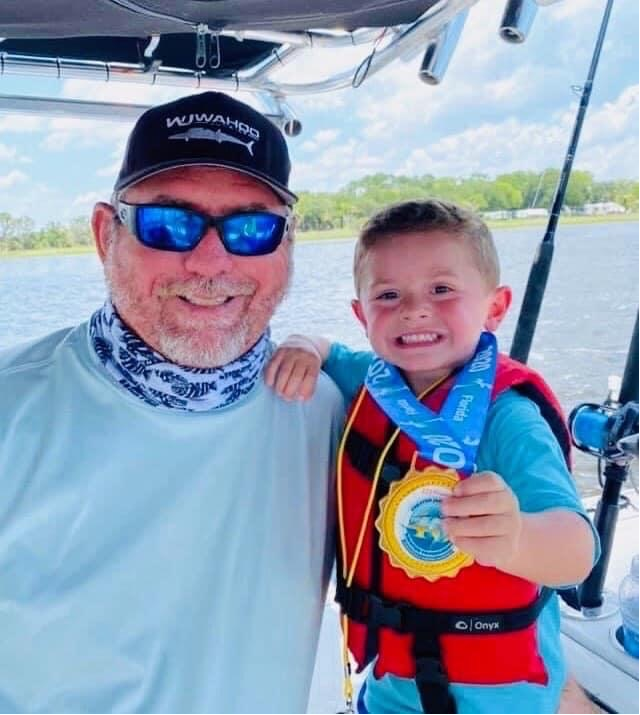 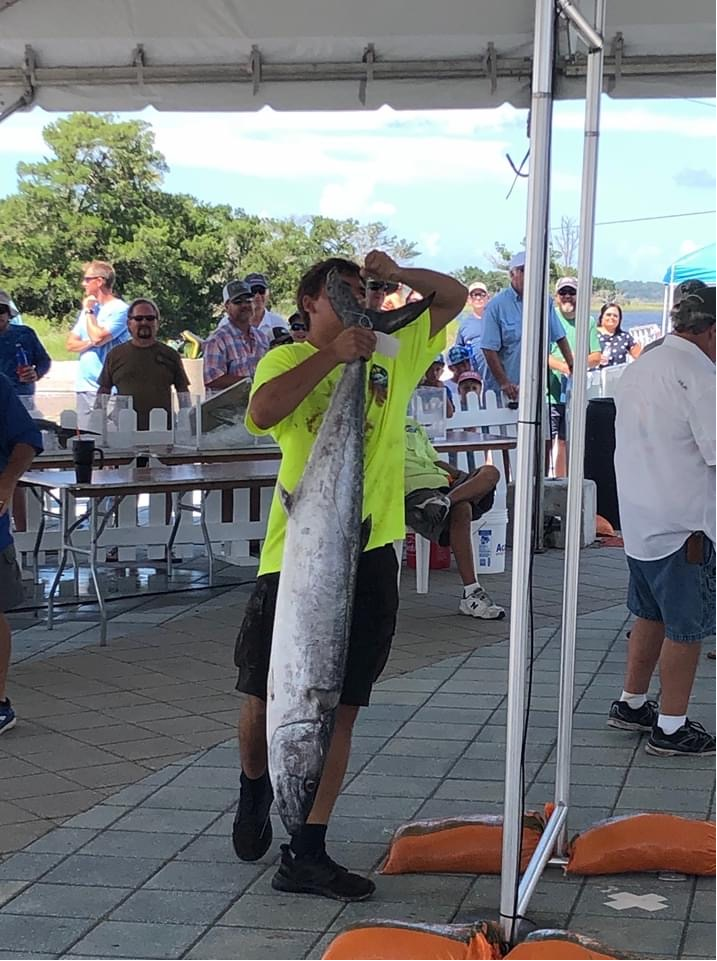 BOAT RAMP VIDEO CAMERAS
USBoatramps.com
Android or Apple apps.
PALMS FISH CAMP
JIM KING PARK AND BOAT RAMP
MAYPORT BOAT RAMP